PHY 711 Classical Mechanics and Mathematical Methods
10-10:50 AM  MWF  Olin 103

Plan for Lecture 18:
Finish reading Chapter 4 and start reading Chapter 7
Linear versus non-linear oscillators
Coupled motion of extended systems; relationship to continuum models & wave equation
10/07/2013
PHY 711  Fall 2013 -- Lecture 18
1
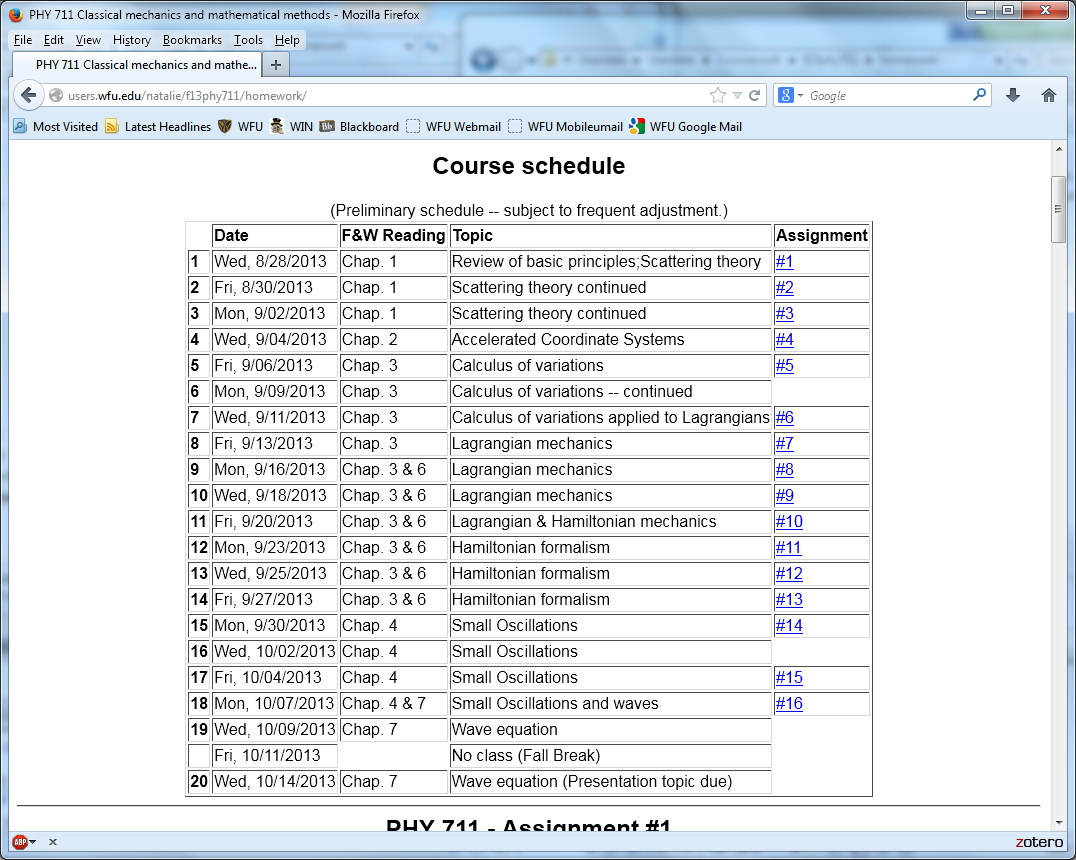 10/07/2013
PHY 711  Fall 2013 -- Lecture 18
2
10/07/2013
PHY 711  Fall 2013 -- Lecture 18
3
10/07/2013
PHY 711  Fall 2013 -- Lecture 18
4
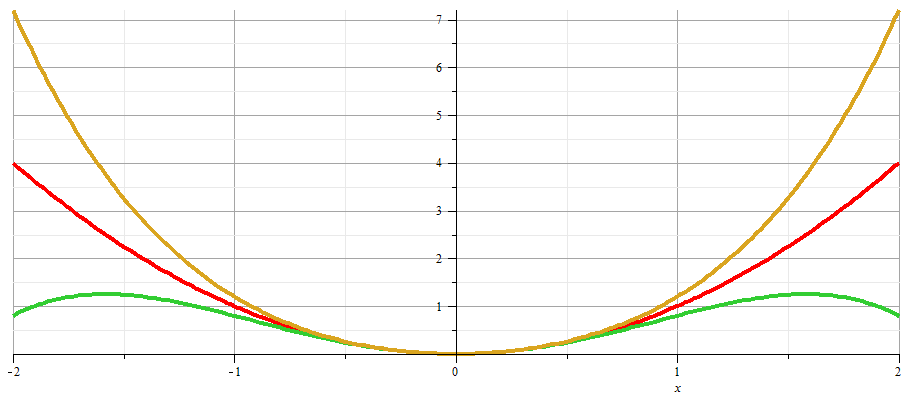 x
10/07/2013
PHY 711  Fall 2013 -- Lecture 18
5
10/07/2013
PHY 711  Fall 2013 -- Lecture 18
6
10/07/2013
PHY 711  Fall 2013 -- Lecture 18
7
10/07/2013
PHY 711  Fall 2013 -- Lecture 18
8
10/07/2013
PHY 711  Fall 2013 -- Lecture 18
9
Longitudinal versus transverse vibrations
      Images from web page:
           http://www.physicsclassroom.com/class/waves/u10l1c.cfm
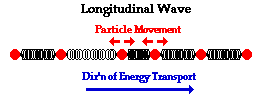 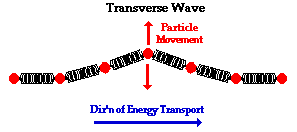 10/07/2013
PHY 711  Fall 2013 -- Lecture 18
10
Longitudinal case: a system of masses and springs:
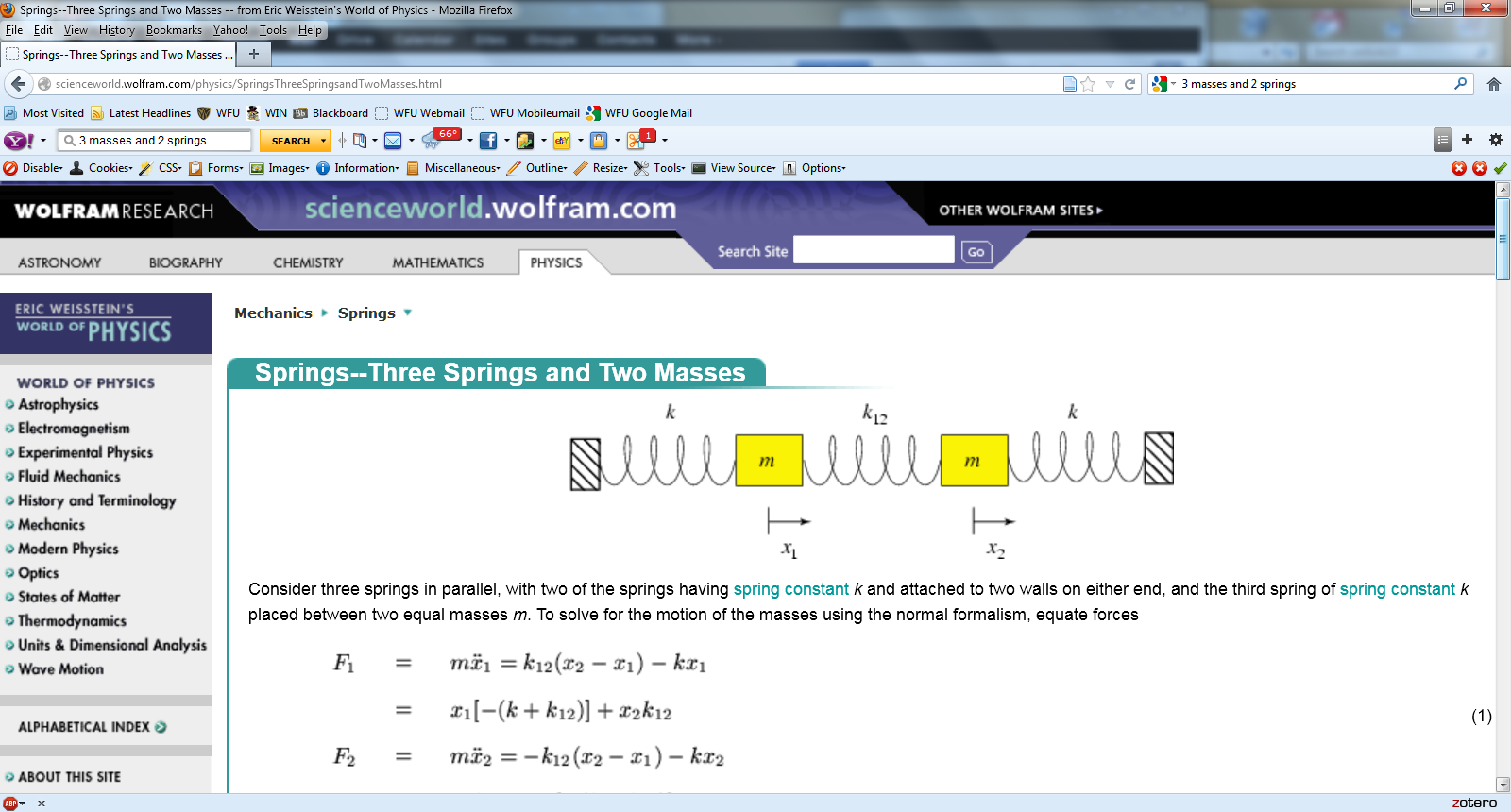 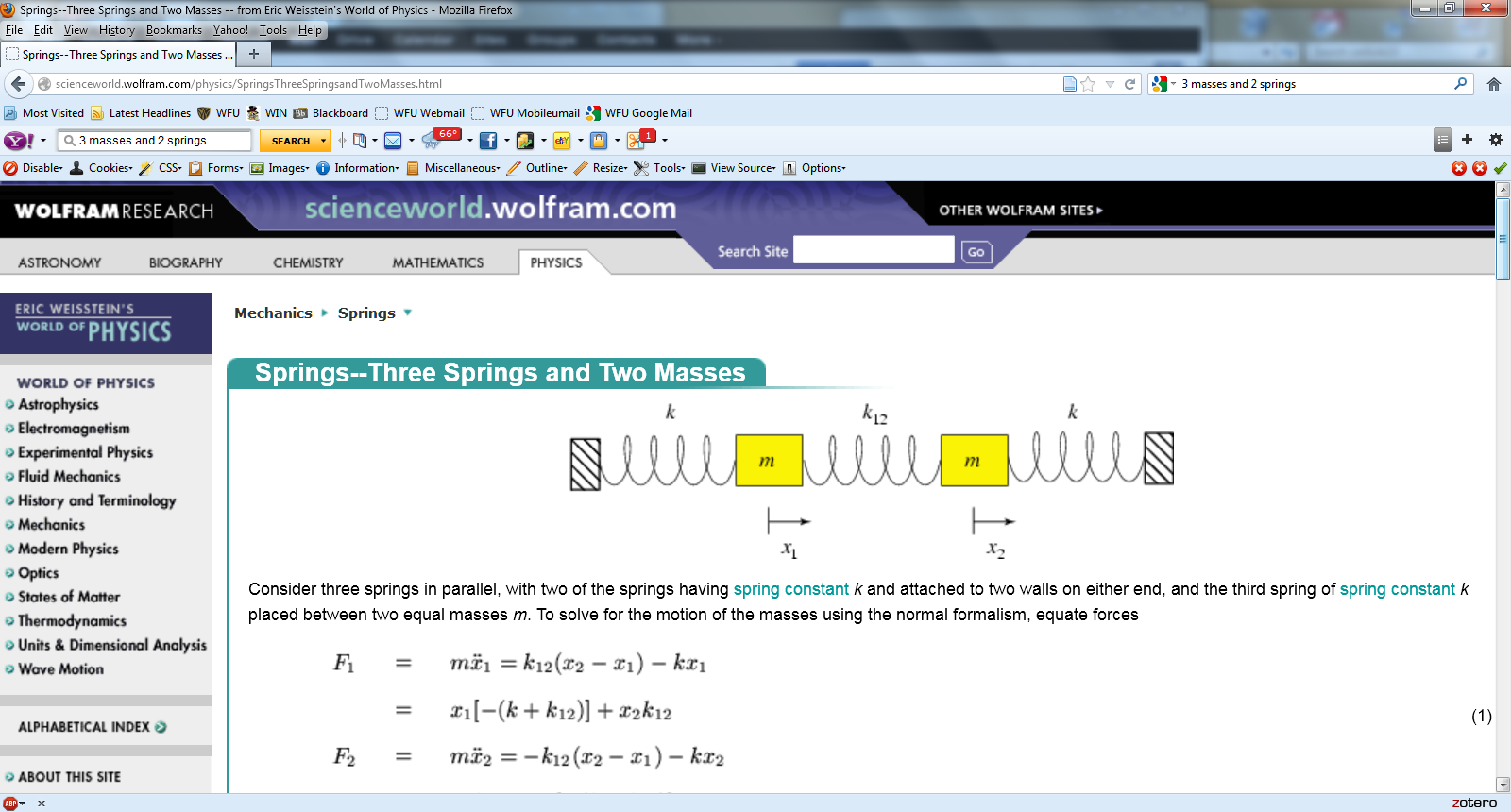 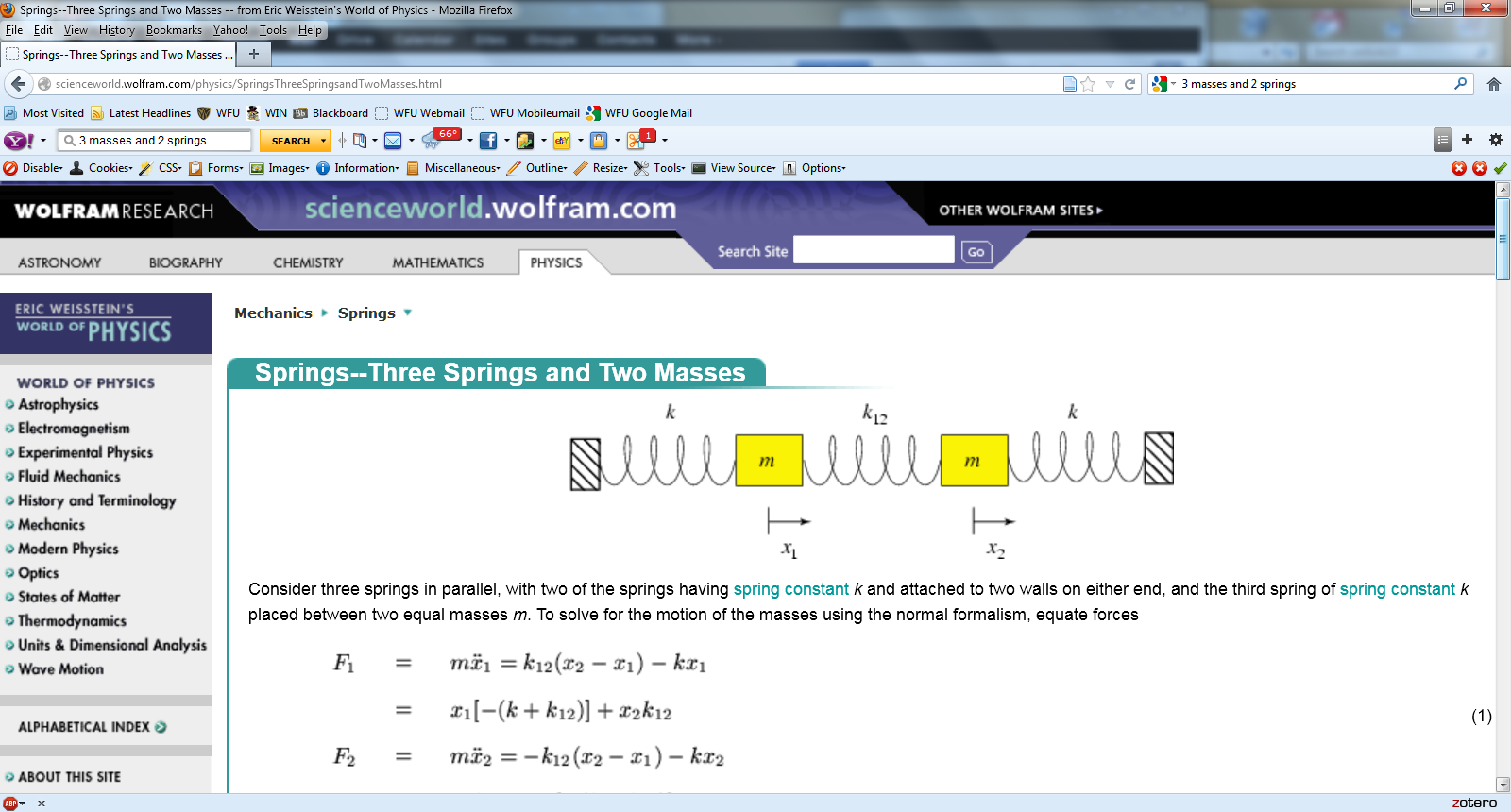 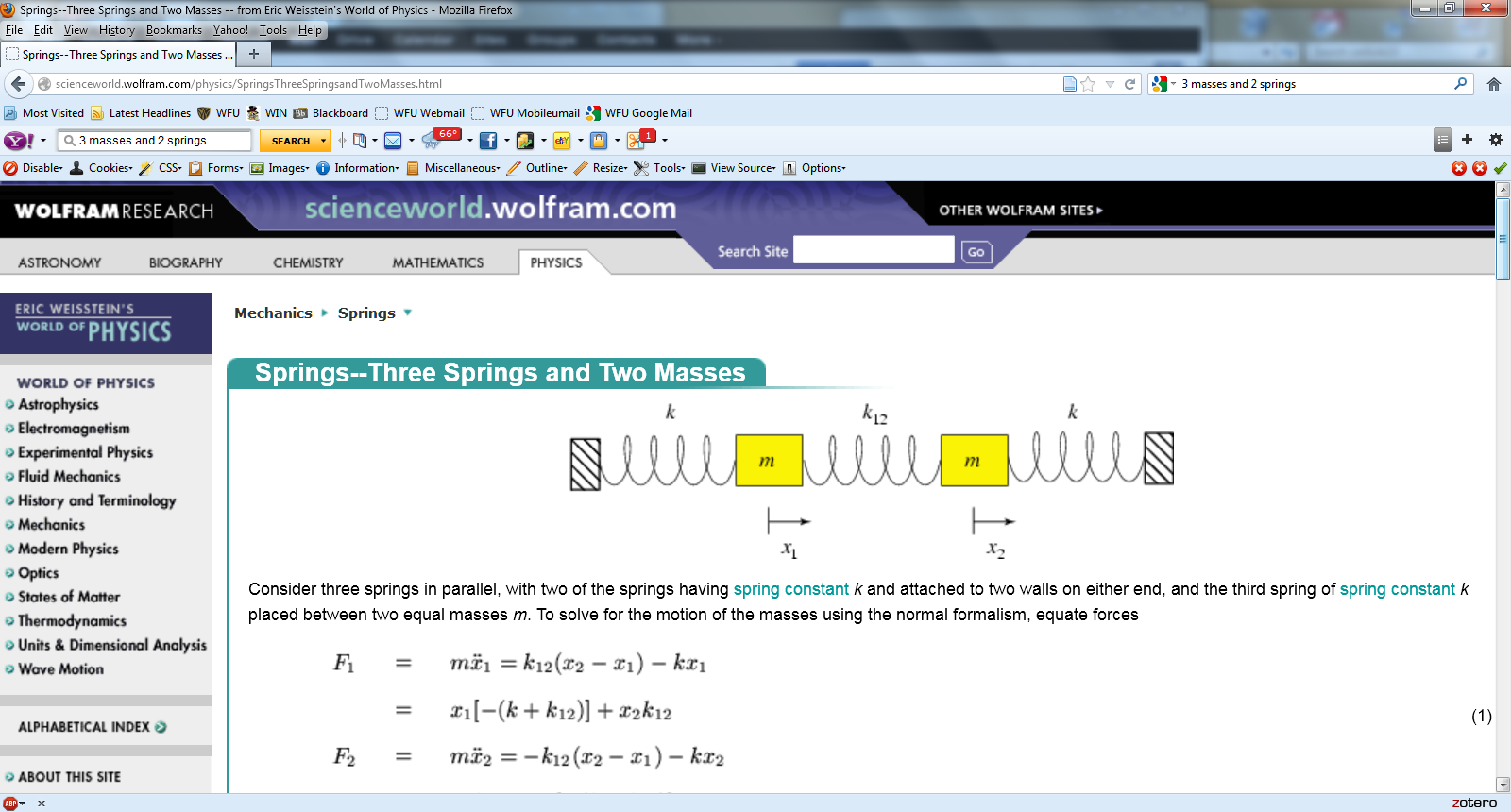 m
m
m
10/07/2013
PHY 711  Fall 2013 -- Lecture 18
11
system parameter with units of (velocity)2
10/07/2013
PHY 711  Fall 2013 -- Lecture 18
12
t
Transverse displacement:
m(x,t)
10/07/2013
PHY 711  Fall 2013 -- Lecture 18
13
10/07/2013
PHY 711  Fall 2013 -- Lecture 18
14
10/07/2013
PHY 711  Fall 2013 -- Lecture 18
15
10/07/2013
PHY 711  Fall 2013 -- Lecture 18
16
10/07/2013
PHY 711  Fall 2013 -- Lecture 18
17
10/07/2013
PHY 711  Fall 2013 -- Lecture 18
18
10/07/2013
PHY 711  Fall 2013 -- Lecture 18
19
10/07/2013
PHY 711  Fall 2013 -- Lecture 18
20